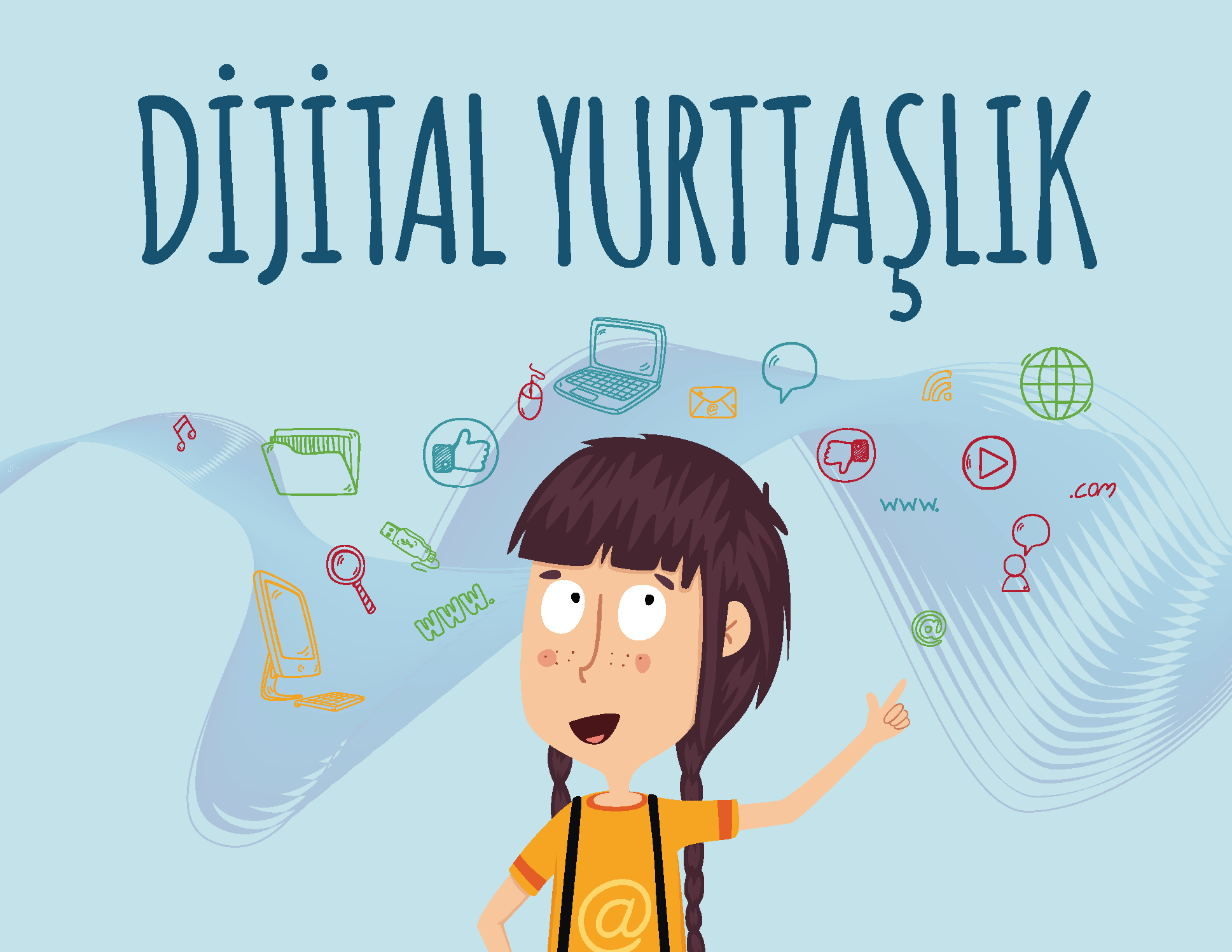 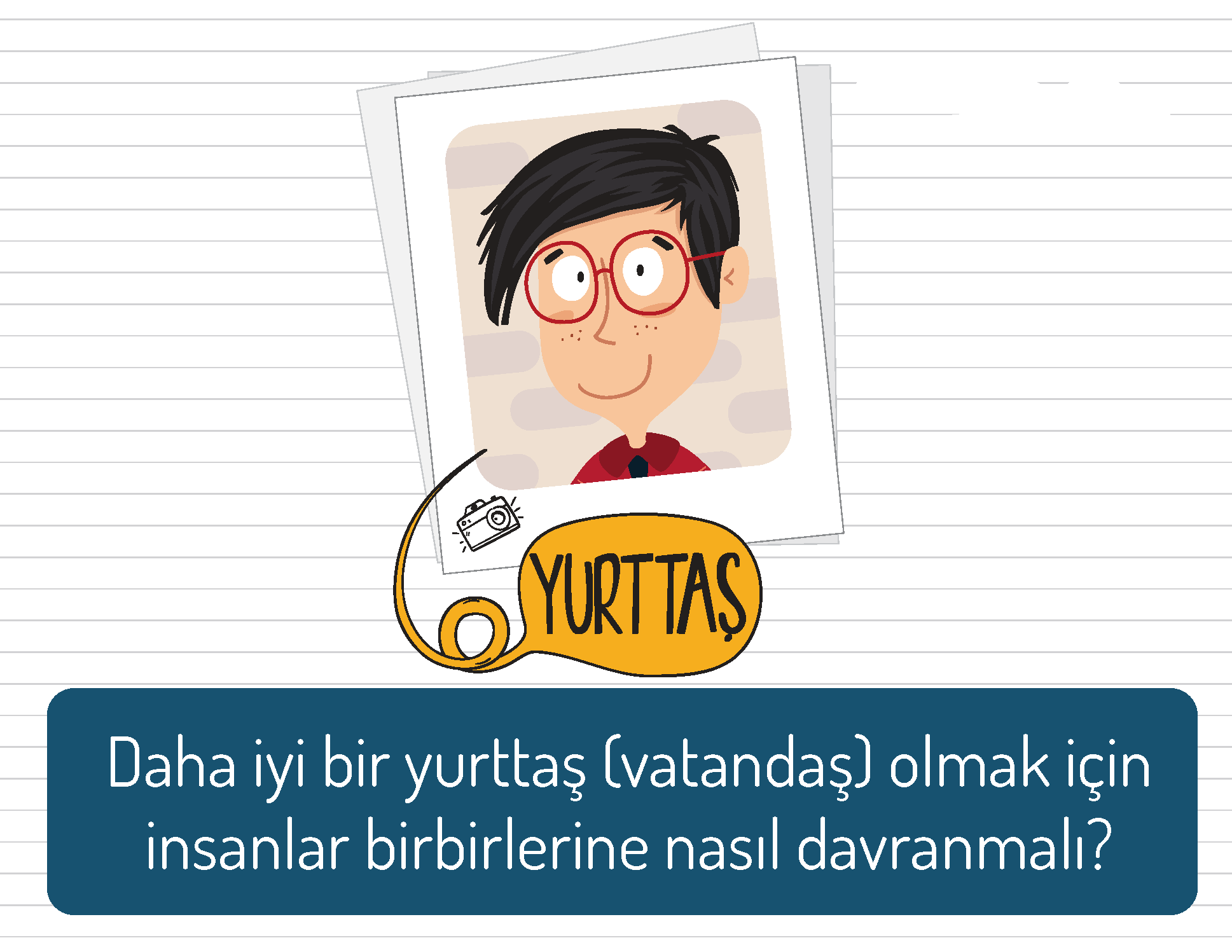 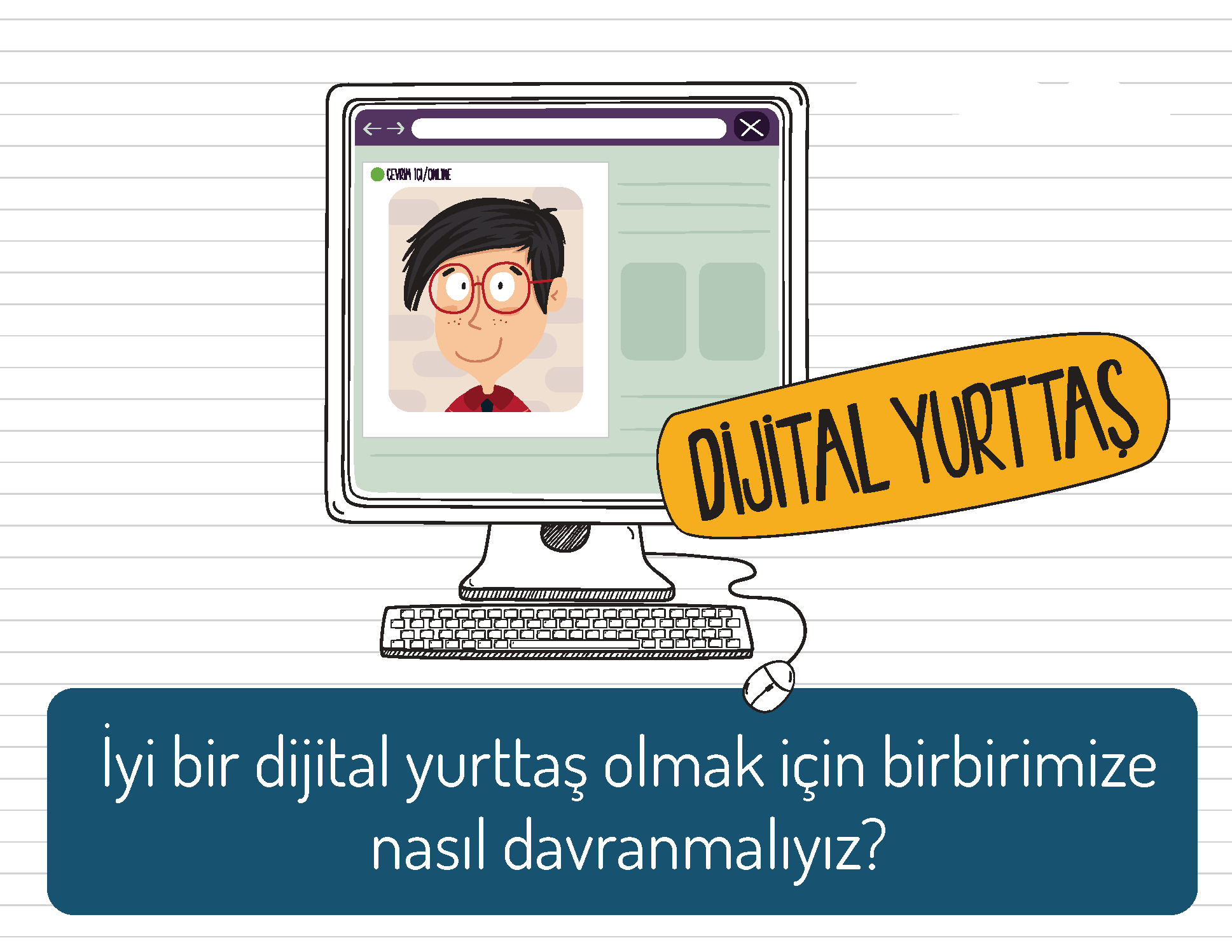 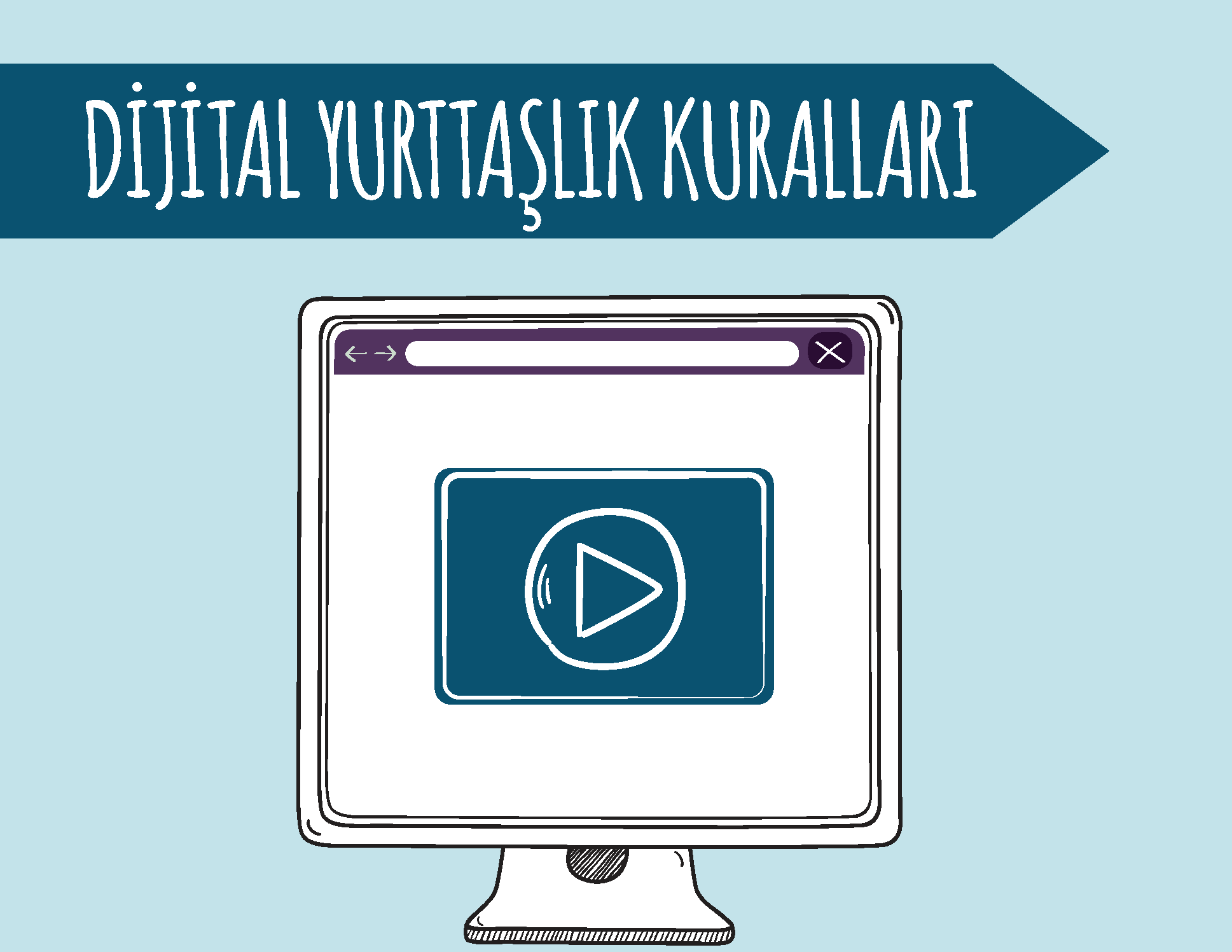 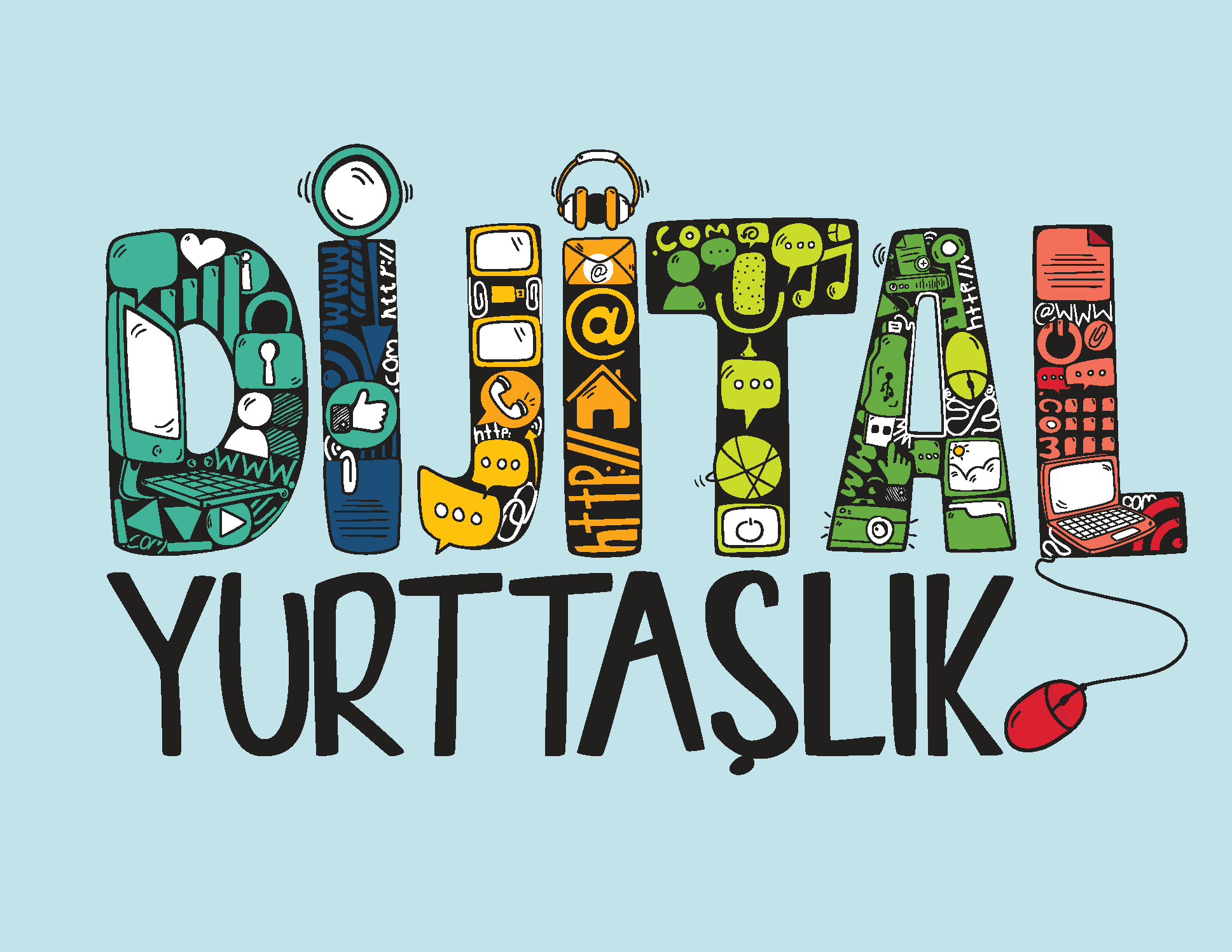 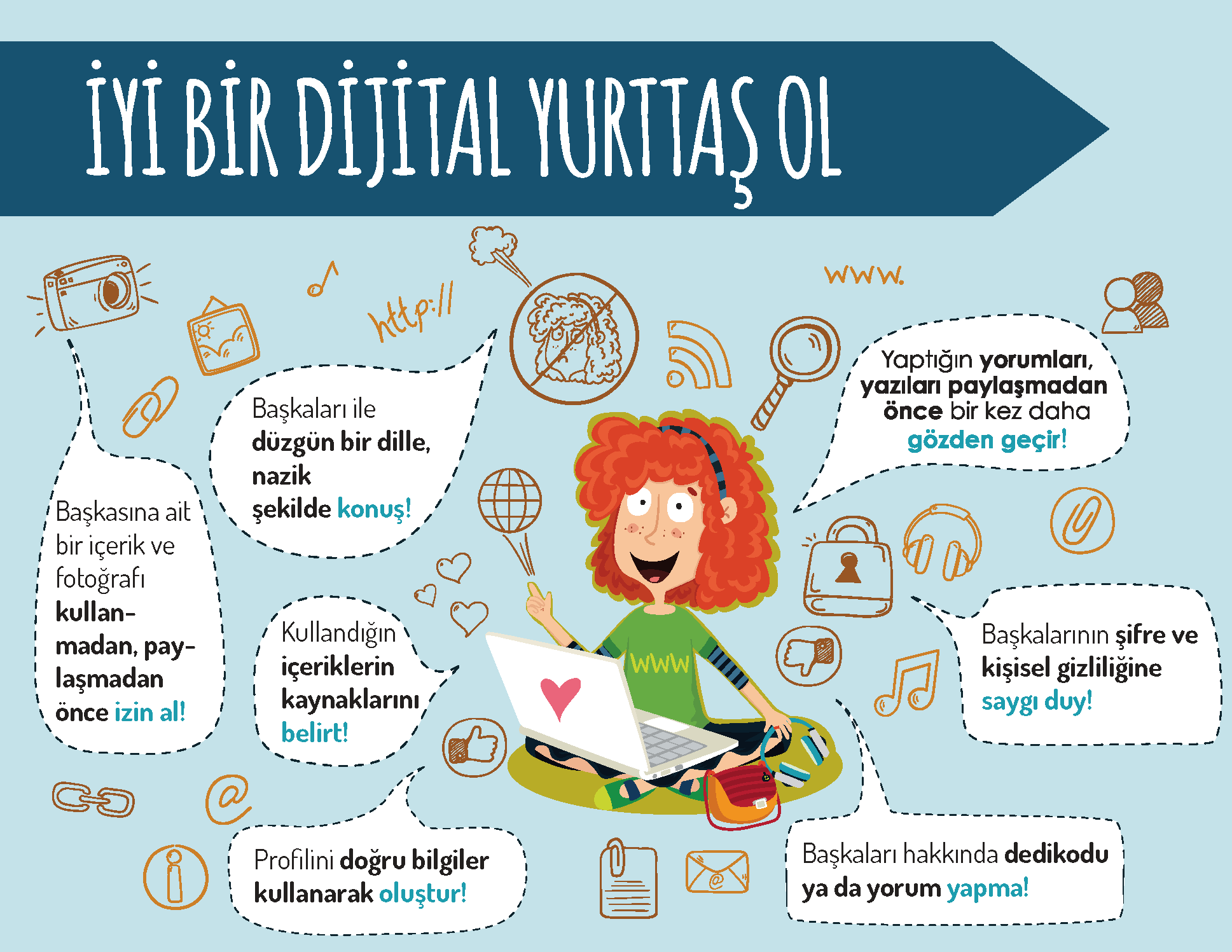 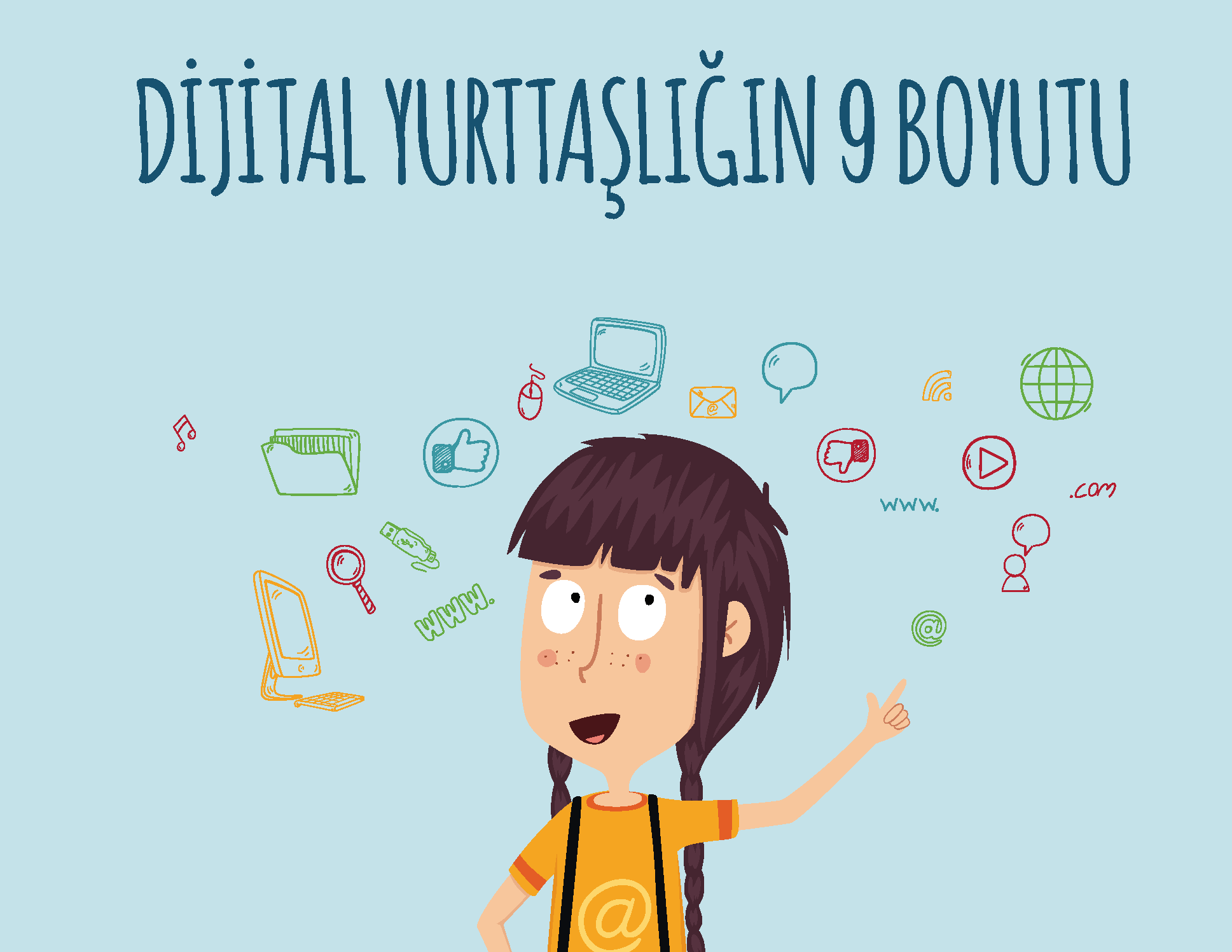 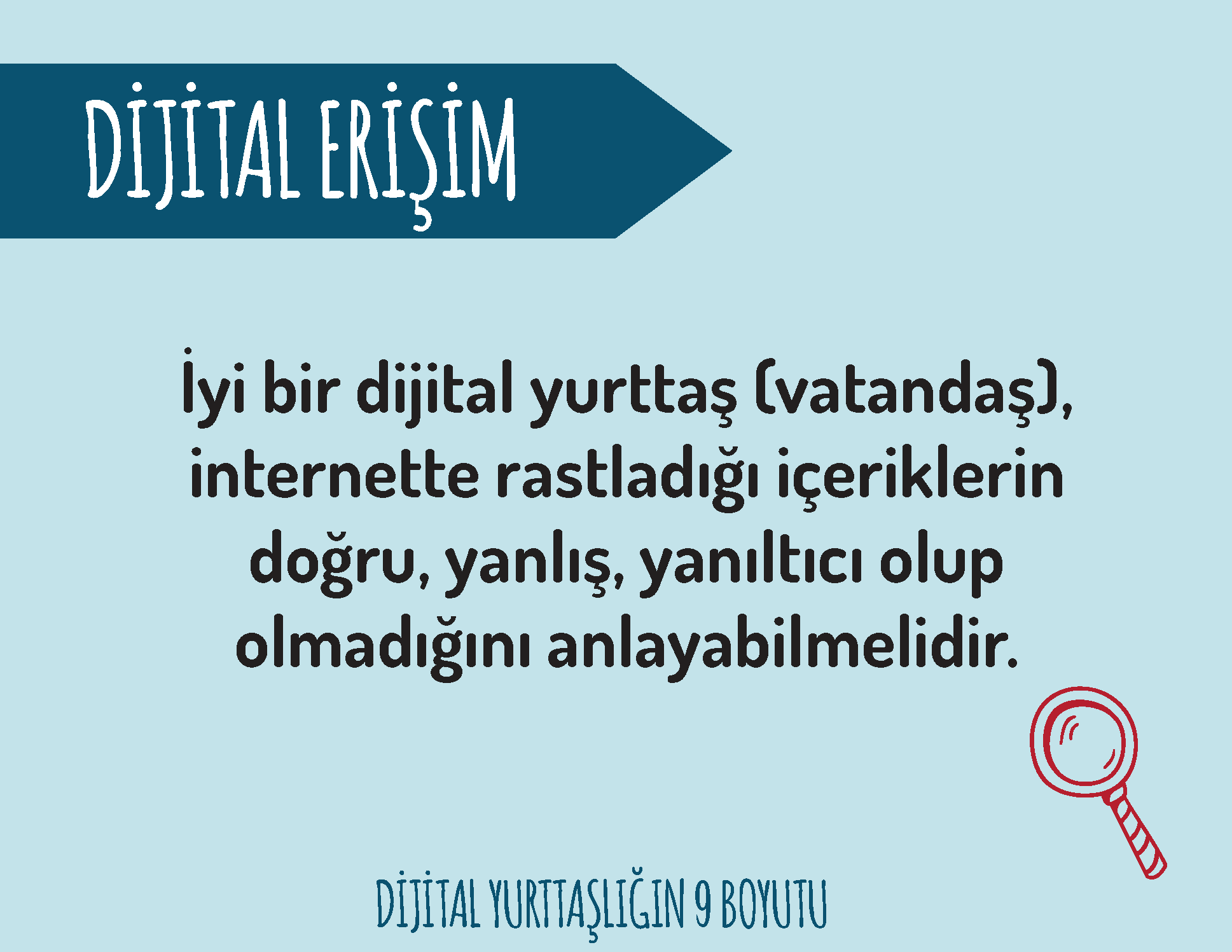 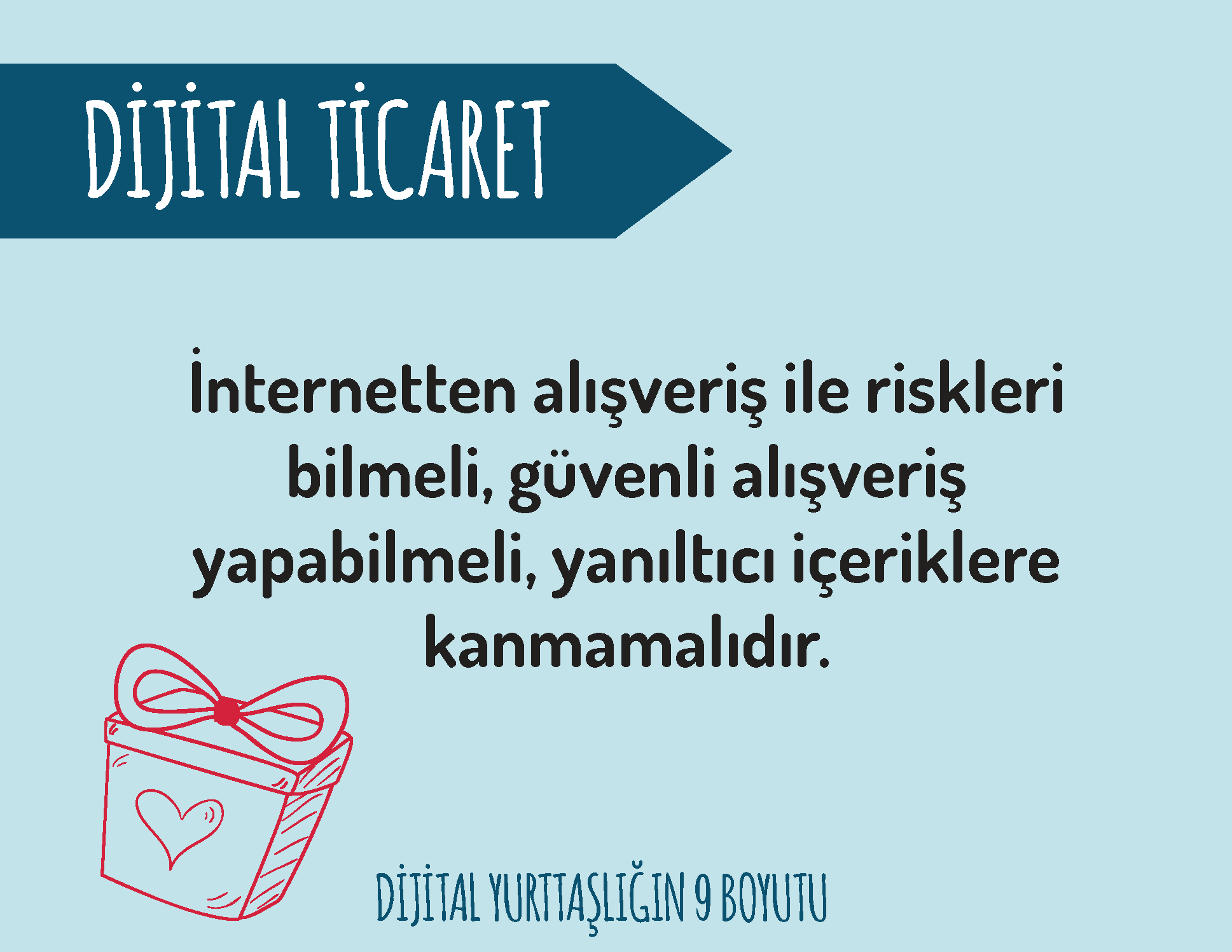 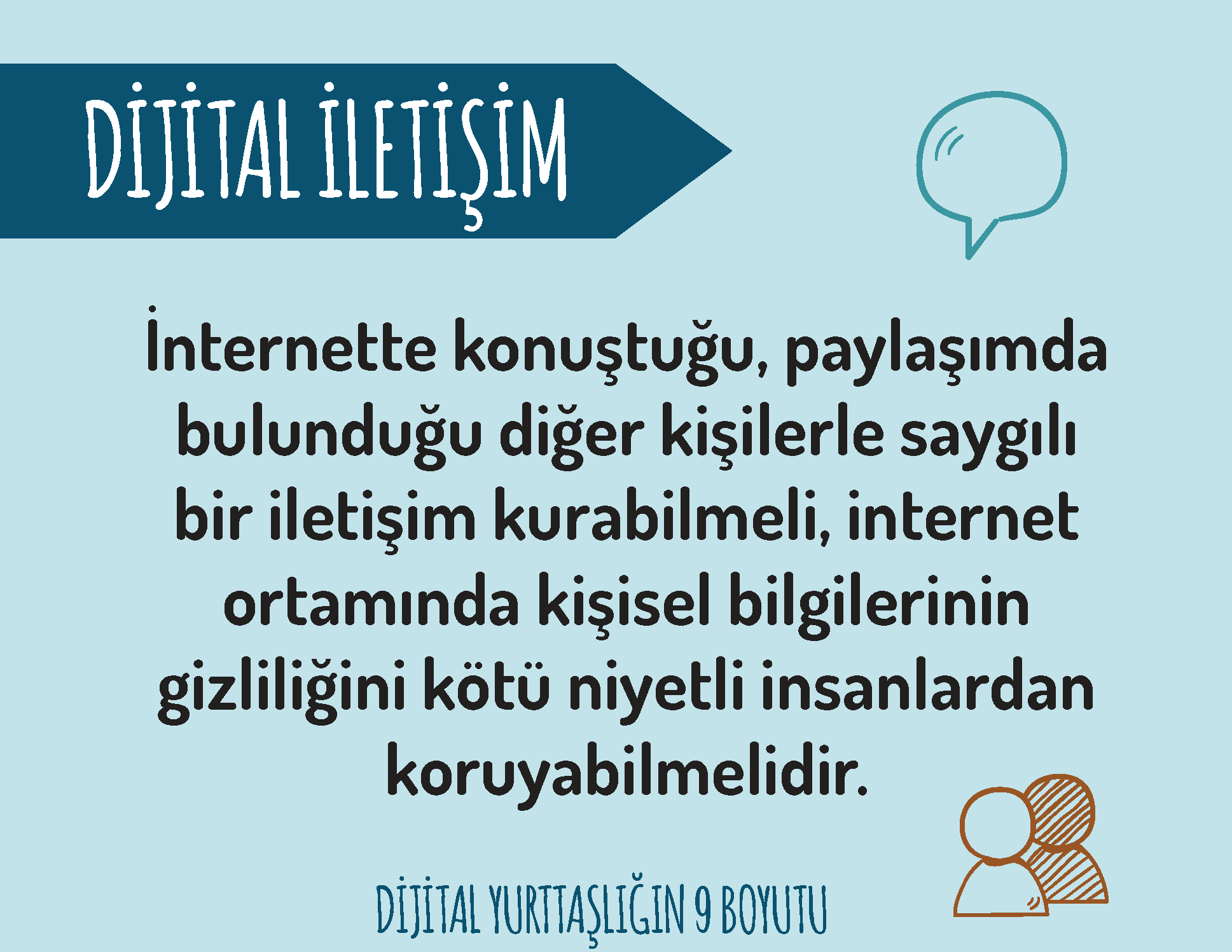 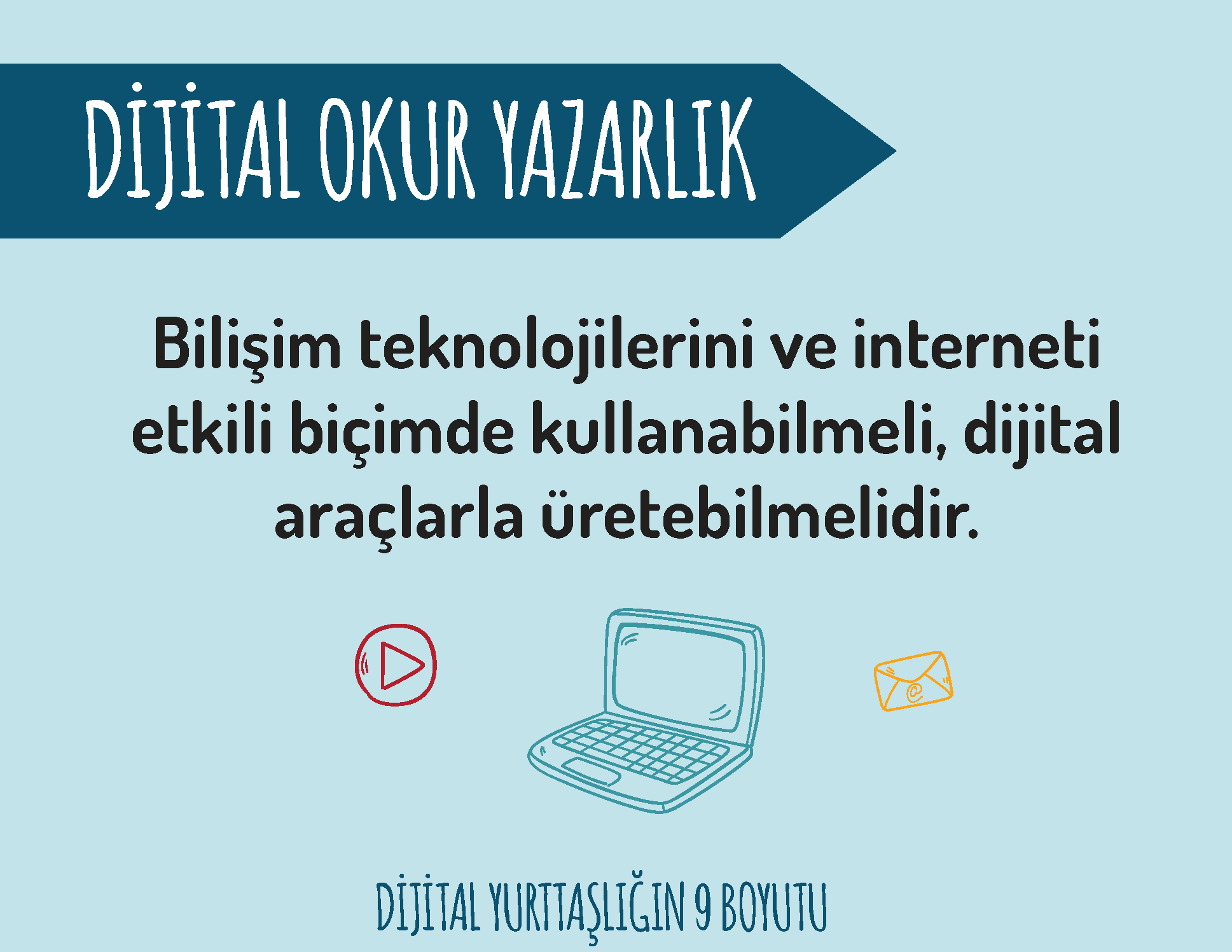 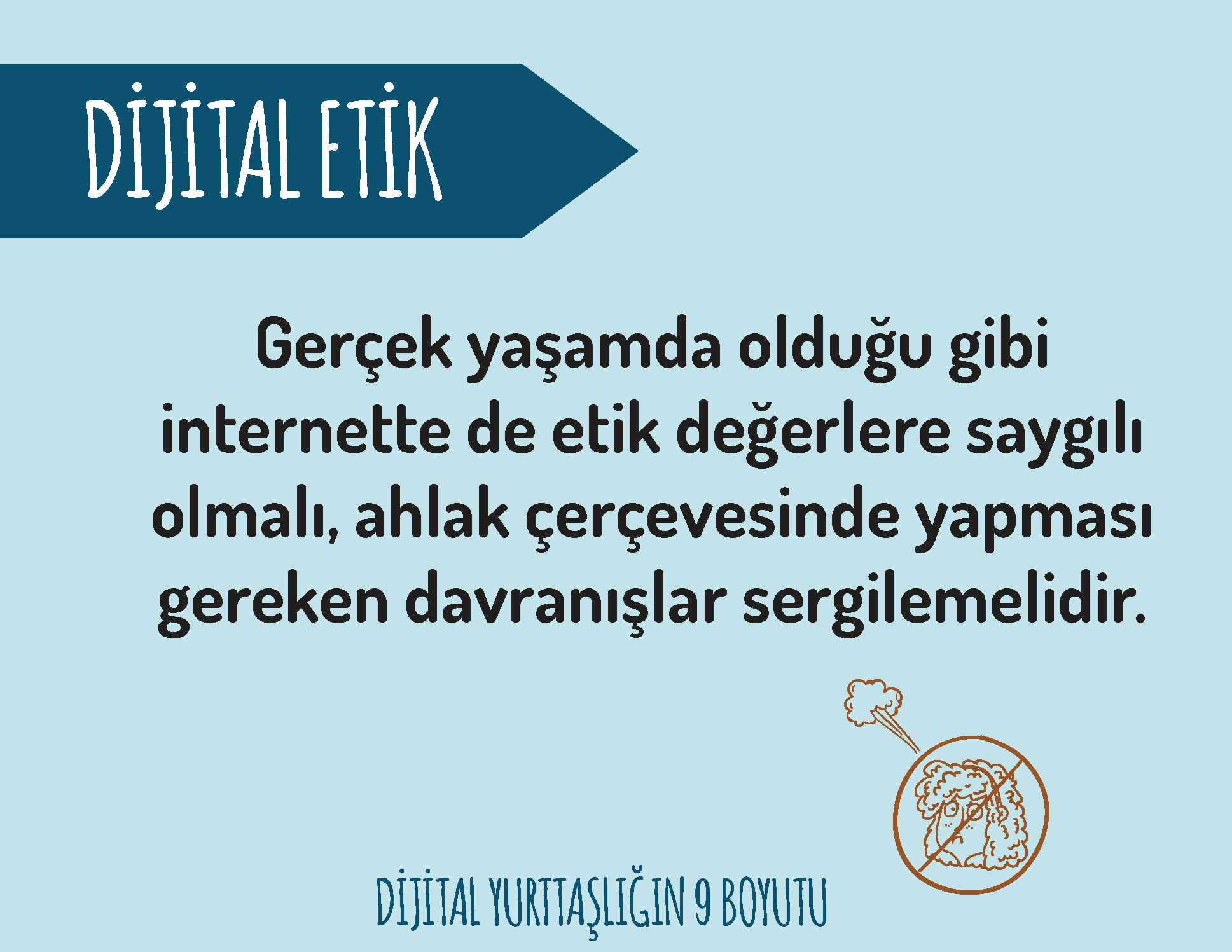 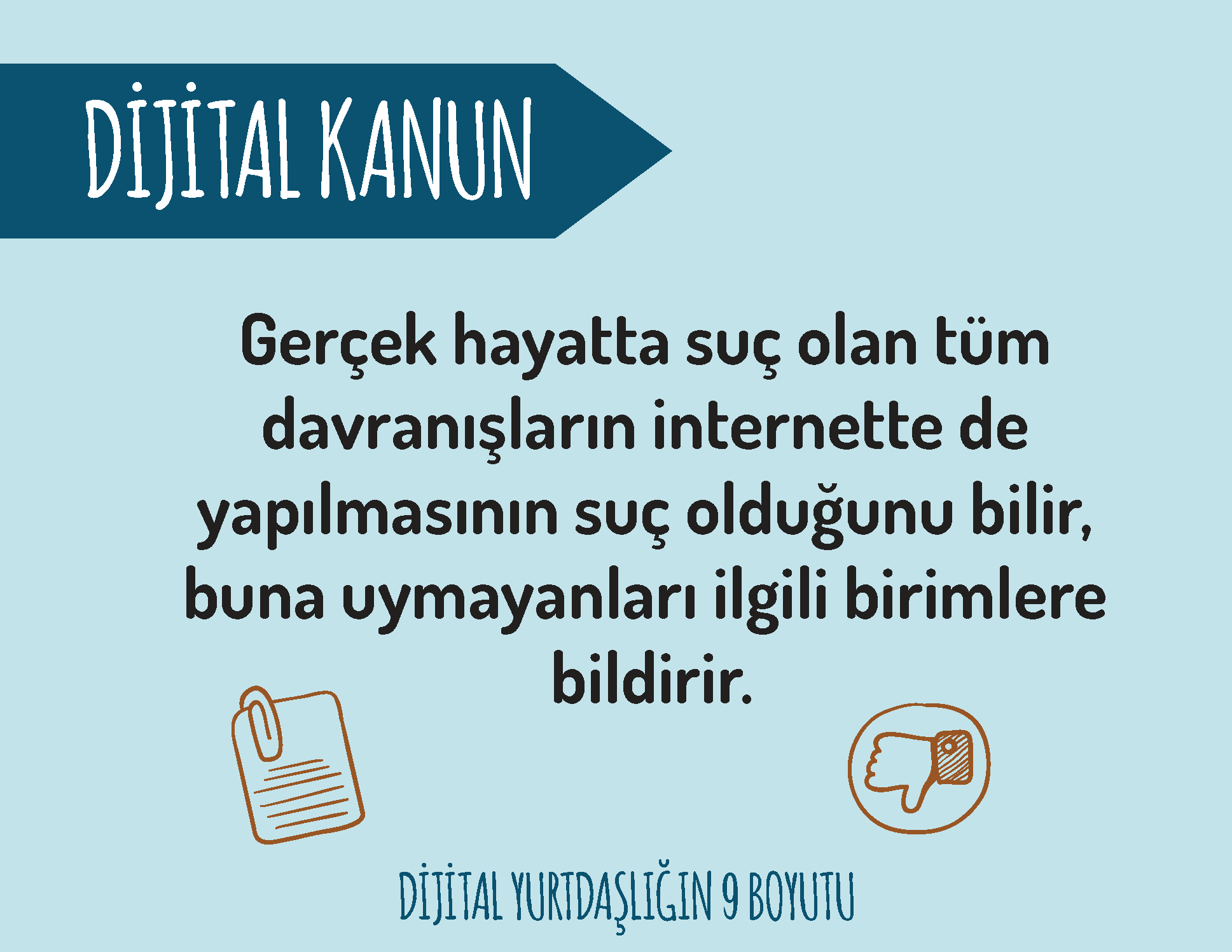 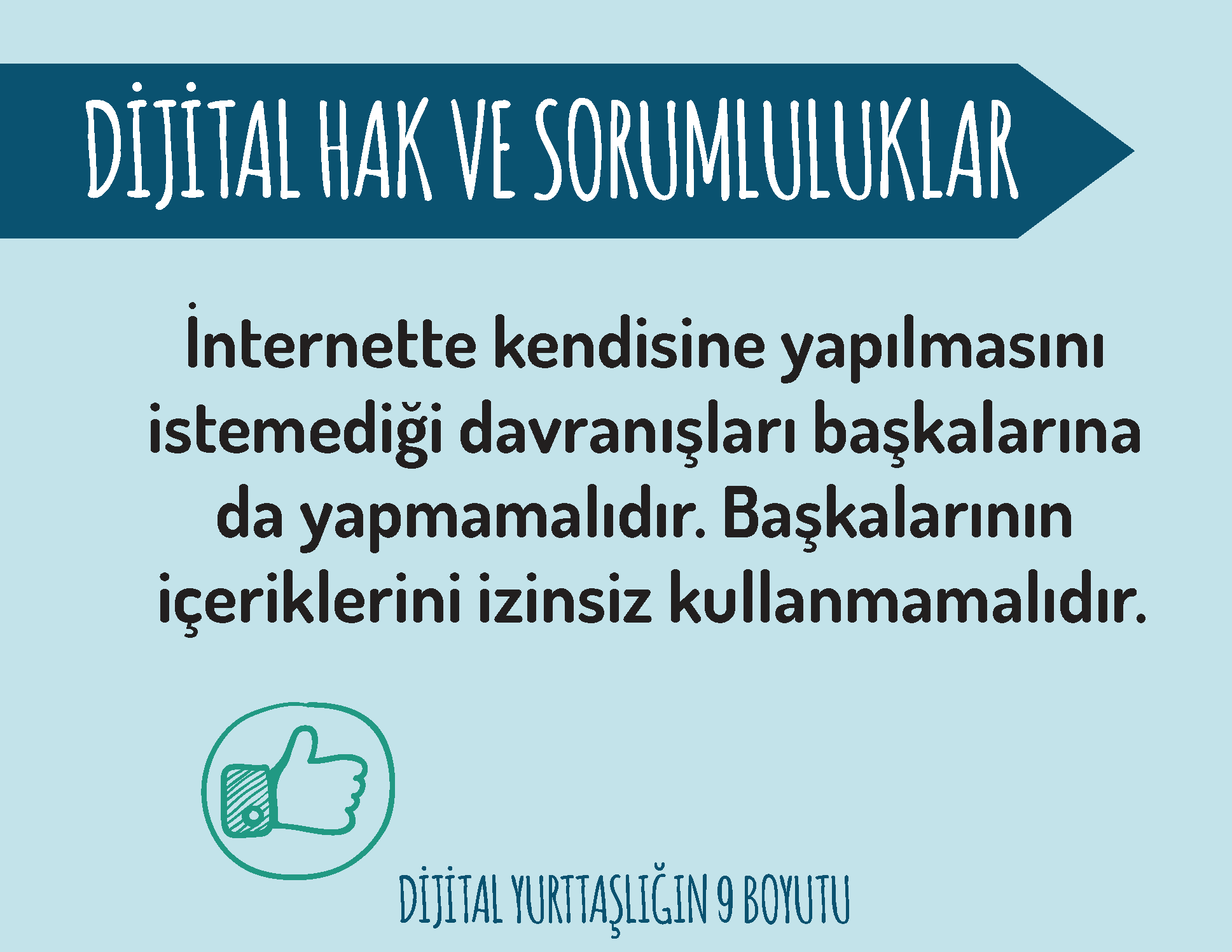 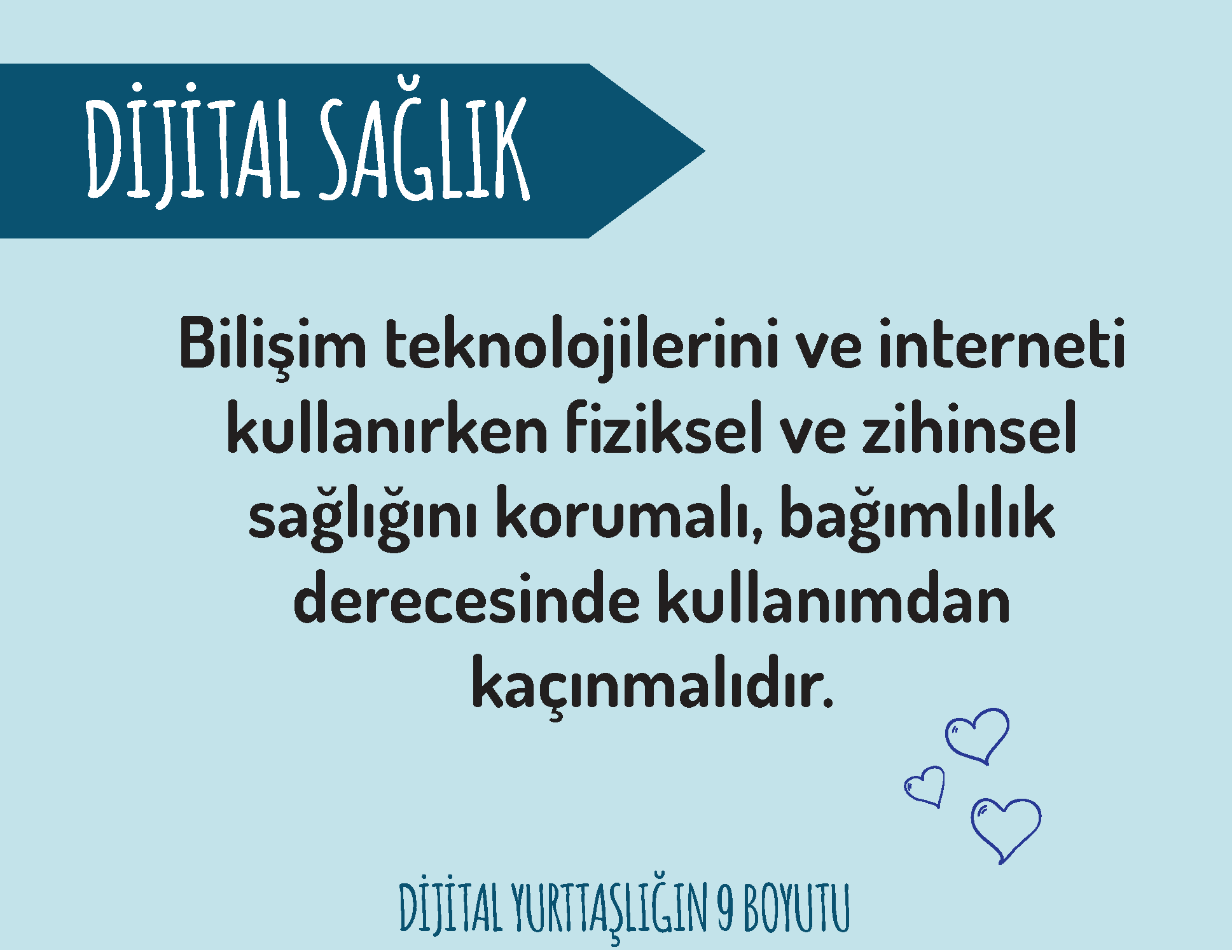 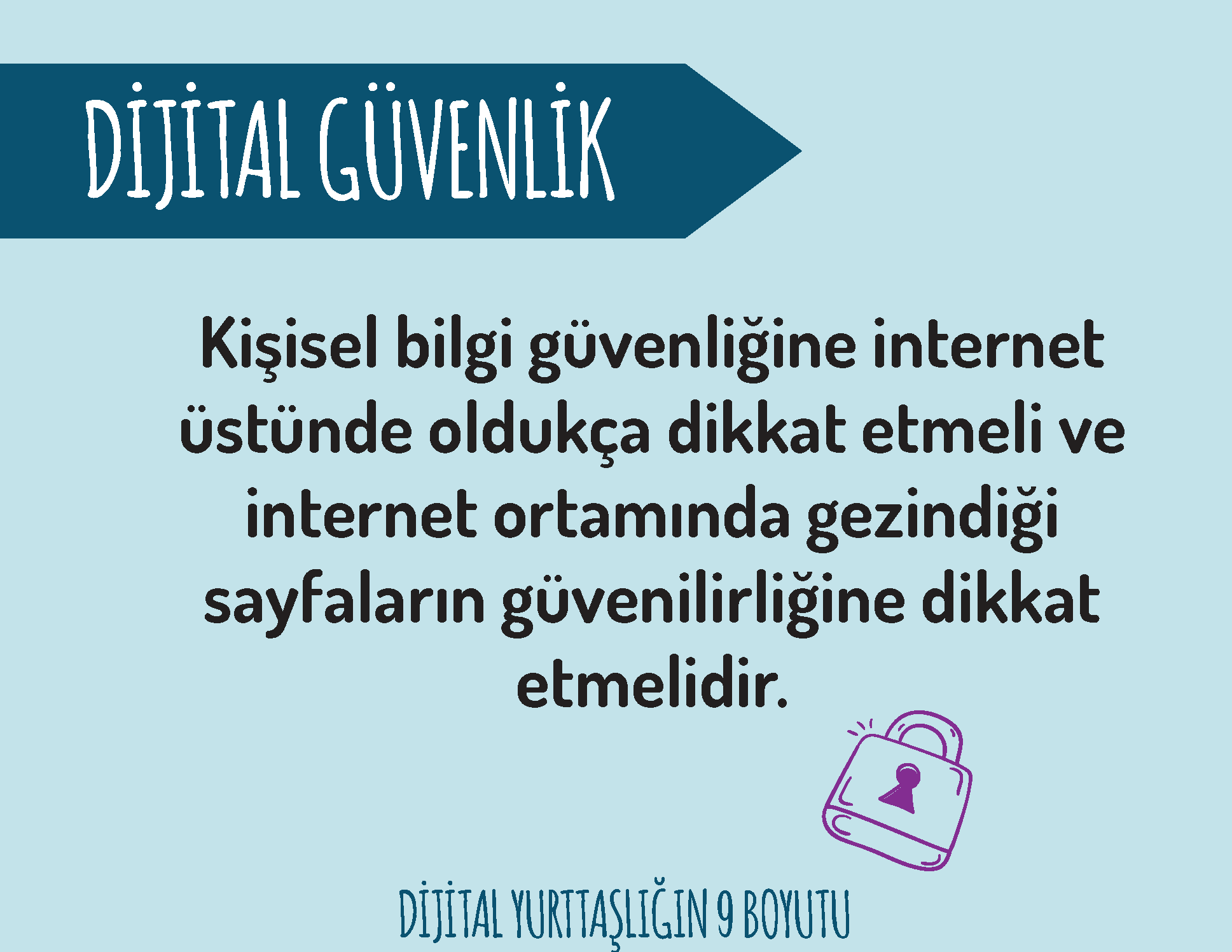 DİJİTAL VATANDAŞLIK ÖRNEKLERİ
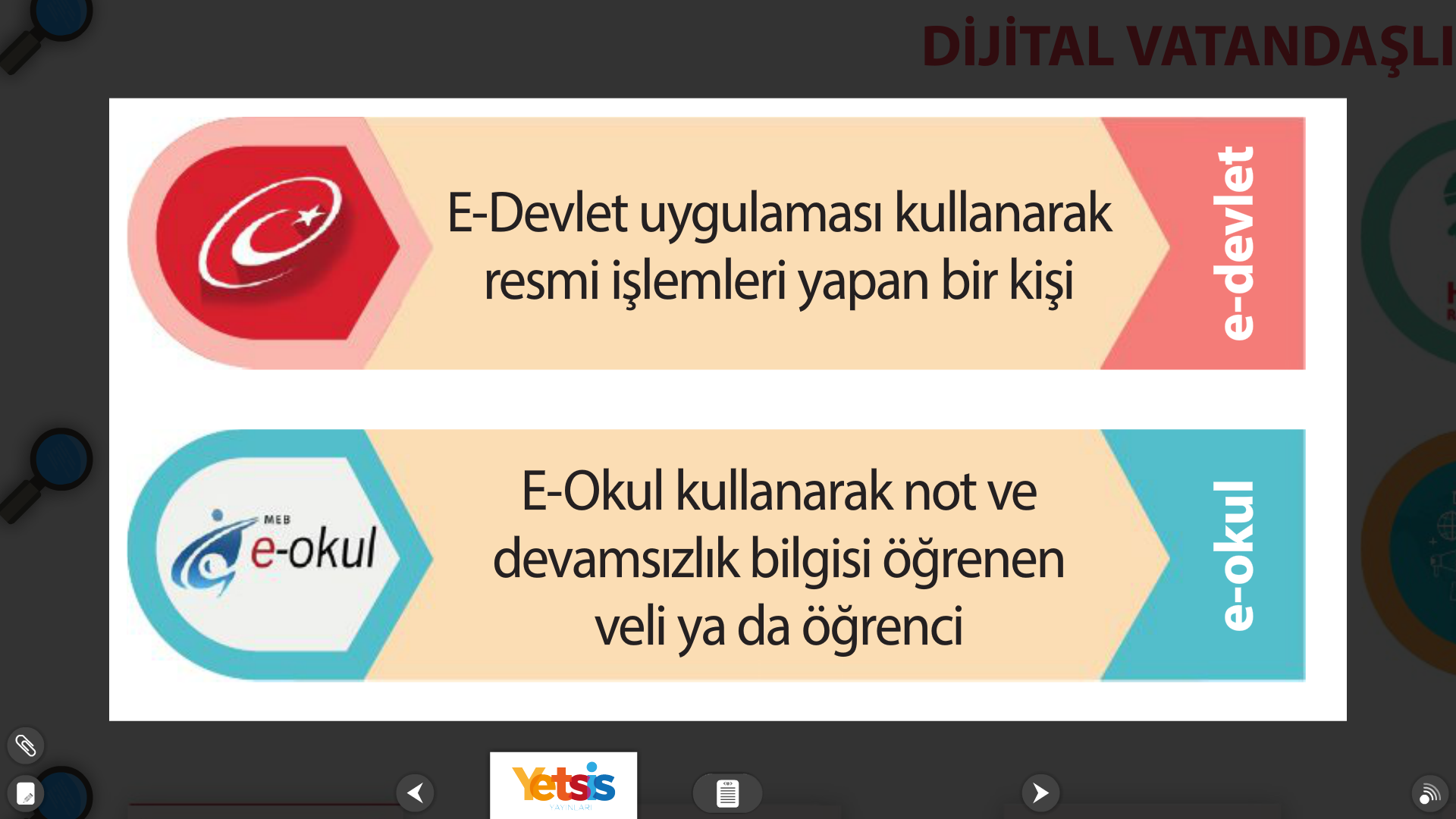 DİJİTAL VATANDAŞLIK ÖRNEKLERİ
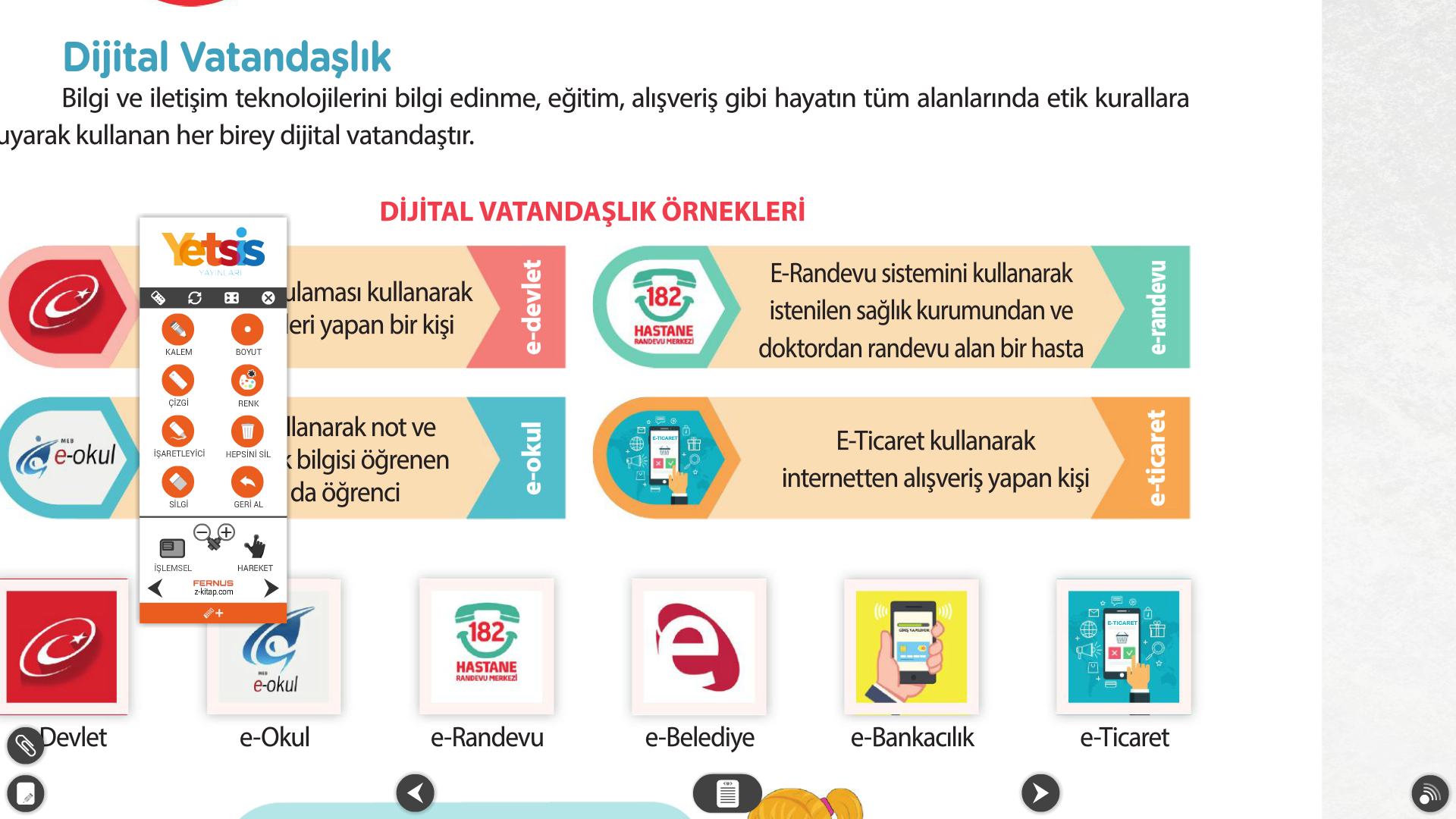 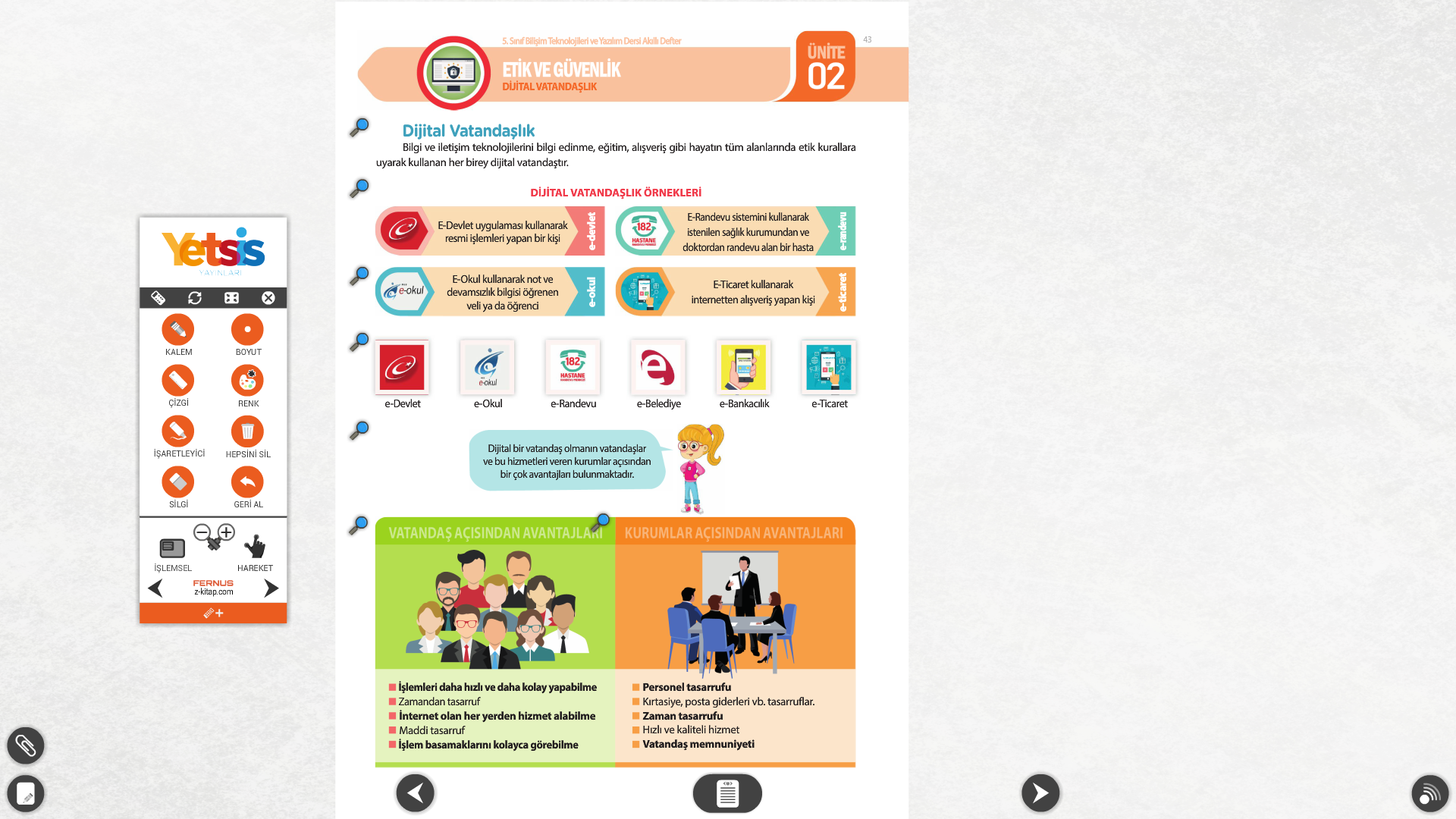 Dijital Vatandaşlara örnek 
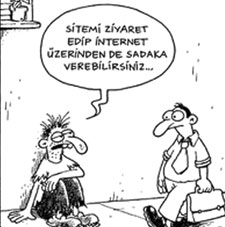 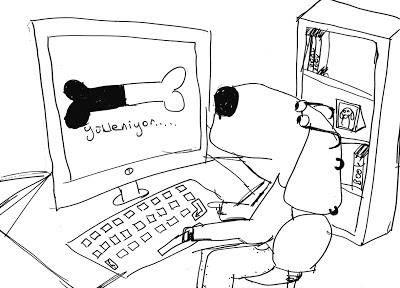 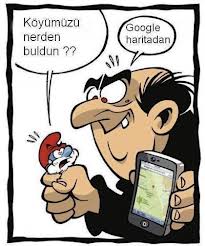 Dijital Öğrenciler, Dijital Nineler…
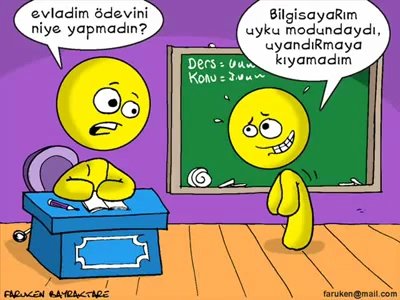 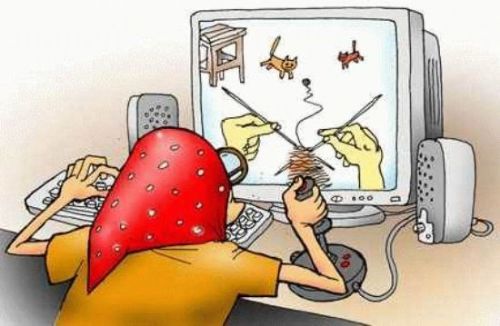